المحاضرة رقم 6
التخطيط القصير المدى:
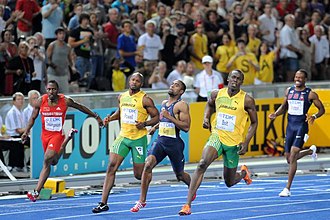 التخطيط القصير المدى:
هو عبارة عن خطط تدريب سنوية لان الموسم الرياضي يشكل دورة زمنية مغلقة تقع خلالها فترة المنافسات ،فخطة التدريب السنوية توضع لتحقيق تصور عن هدف، و يجب أن لا يقتصر الأمر على مجرد  تحقيق الهدف و إنما يجب تحديده على أساس واضح, ومنه لابد تكون الحالة التدريبية الفعلية للاعبين في متناول المدرب و لذلك لابد من أساليب المتابعة و مواعيد أدائها.
الخطة السنوية تتضمن الجوانب التالية:
- الأهداف التدريبية التي ينتظر تحقيقها في السنة (هذا العام).
- الأهداف الفرعية التي يتعين تحقيقها في فترات زمنية ومواعيد محددة في السنة التدريبية.
- تحديد الطرق ومحتويات التدريب.
-ديناميكية العمل مع وضع فترة المنافسة في الحسبان وتحديد مواعيد المنافسات (الودية التجريبية).
-مواعيد الاختبارات ومتابعة الانجاز لمعرفة مدى فاعلية أسلوب التدريب.
فعند التخطيط لعملية التدريب في خطة التدريب السنوية ،تقسم السنة إلى عدد من الفترات التي تختلف في الهدف والواجبات التي تسعى إلى تحقيقها ،وبذلك الوصول باللاعب أو الفريق إلى المستوى المطلوب والاحتفاظ بها خلال فترة المنافسات لتحقيق أفضل النتائج.
1- فترة الإعداد:
- الإعداد عام
-  الإعداد خاص
2- فترة ما قبل المنافسة
3-  فترة المنافسة
4- الفترة الانتقالية
وتختلف كل فترة  عن الأخرى من حيث استمرارها و أهدافها و محتوياتها و تخطيط الأحمال التدريبية و تشكيلها ،كما تقسم كل فترة زمنية إلى مراحل تدريبية تحتوي كل منها على عدة أسابيع كما ينقسم الأسبوع الواحد إلى عدة جرعات تدريبية،  حيث تتطلب عند التخطيط لبرامجها الدقة و تحديد الحمولة الأنسب في كل فترات الموسم التدريبي و بالشكل الأمثل مع اختيار انسب الوسائل و الطرق لذلك, لتحقيق  كل الجوانب  الواجب توفرها في اللاعب الحقيقي و المميز( الفورمة الرياضية) من الناحية البدنية و المهارية و الخططية و الذهنية و النفسية و التربوية.
نشكر لكم حسب الإصغاء والاستماع وبارك الله فيكم